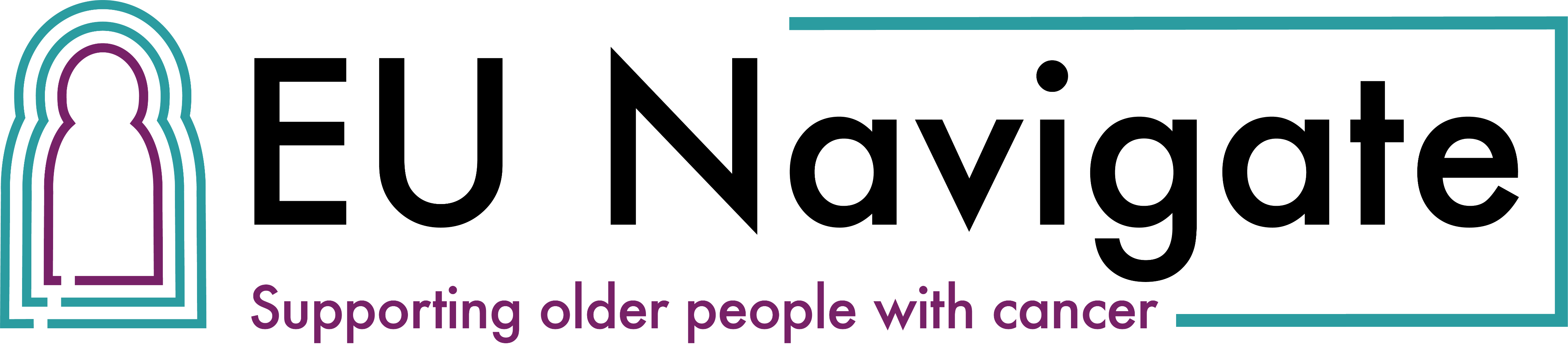 Wdrożenie i ocena interwencji polegającej na nawigacji osób starszych z chorobą nowotworową oraz ich opiekunów: międzynarodowe badanie RCT
Czym jest EU Navigate?
Międzynarodowy projekt badawczy: 7 uniwersytetów, 4 organizacje

W Polsce realizowany przez Pracownię Badań nad Starzejącym się Społeczeństwem na Wydziale Lekarskim Uniwersytetu Jagiellońskiego Collegium Medicum
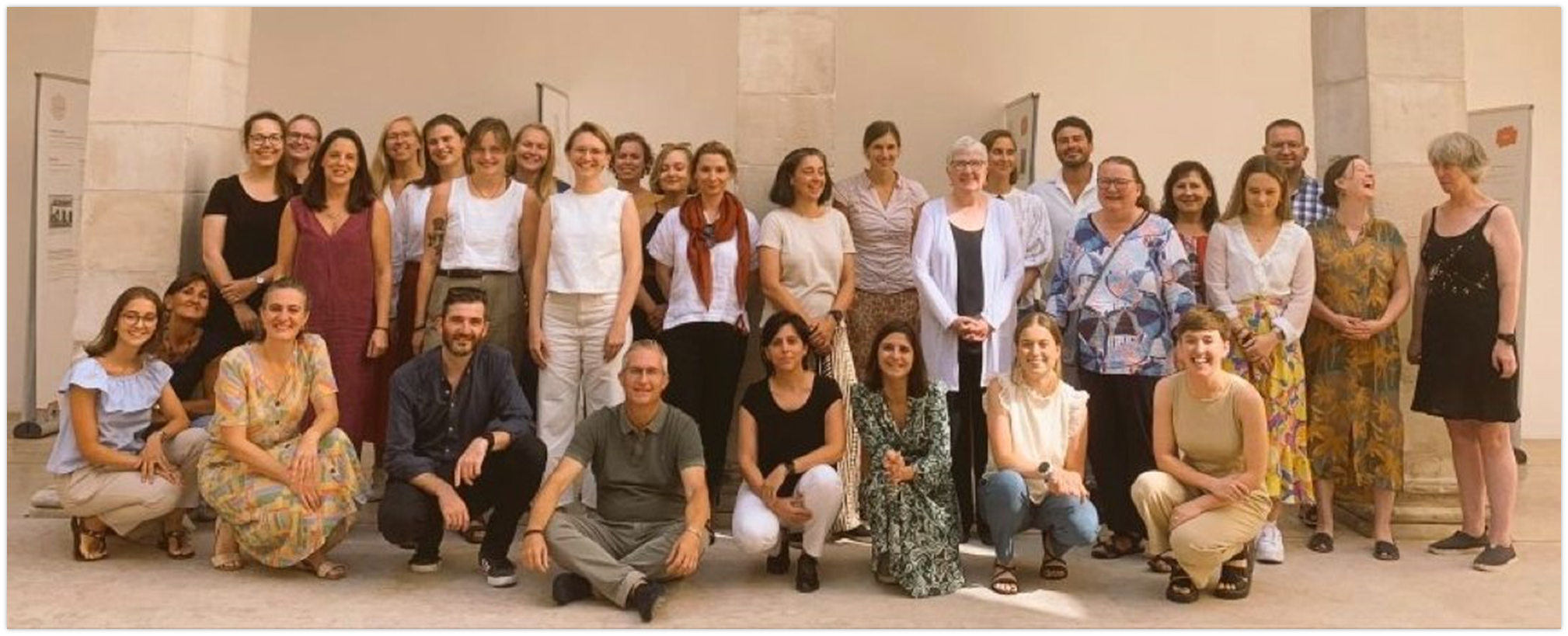 Spotkanie grupy projektowej w Portugalii, wrzesień 2023
Czym jest EU Navigate?
Program NavCare-EU jest niefarmakologiczną oraz darmową interwencją, której istotą jest asystowanie pacjentowi oraz jego opiekunowi przez nawigowanie ich po systemie opieki zdrowotnej, pomocy społecznej i zasobach społeczności, w których żyją.

WAŻNE! udział w programie jest całkowicie dobrowolny i nie wpływa na zakres otrzymywanych świadczeń zdrowotnych i socjalnych zarówno obecnie, jak i w przyszłości.
Cele projektu EU Navigate
wdrożenie zorientowanej na pacjenta i jego opiekuna interwencji nawigacyjnej (NavCare EU) 

wsparcie dla osób starszych z aktywną chorobą nowotworową, które są na różnym etapie leczenia i opieki

ocena skuteczności interwencji nawigacyjnej pod względem:
jakości życia pacjentów i ich opiekunów
efektywności kosztowej
skuteczności nawigacji w różnych systemach opieki zdrowotnej w Europie
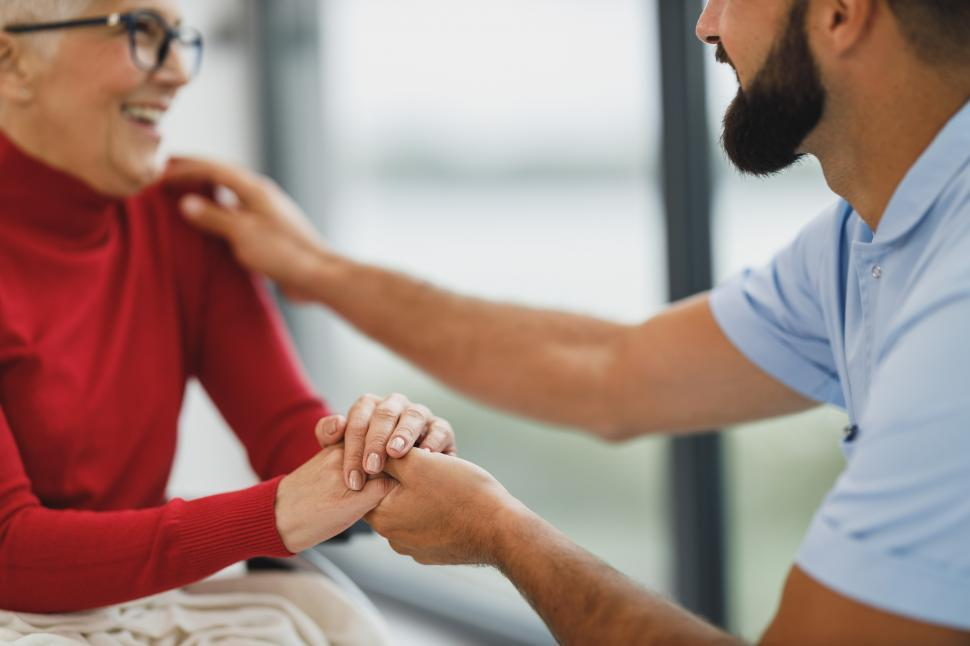 Czym jest interwencja nawigacyjna?
bezpłatną formą pomocy

przydzieleniem osobie starszej z aktywną chorobą nowotworową i/lub wskazanemu przez nią opiekunowi nawigatora, czyli specjalnie przeszkolonego asystenta
Kim jest nawigator?
Nawigator = osoba współpracująca z pacjentem i jego opiekunami
ułatwia nawiązywanie i utrzymanie więzi społecznych 
wspiera niezależność pacjentów 
promuje jakość życia pacjentów 

W ramach programu nawigator:
będzie wspierał pacjenta i opiekuna przez 12 miesięcy 
będzie kontaktował się się z nimi przynajmniej przez 4 godziny w miesiącu w formie osobistej i/lub zdalnej (telefonicznej)
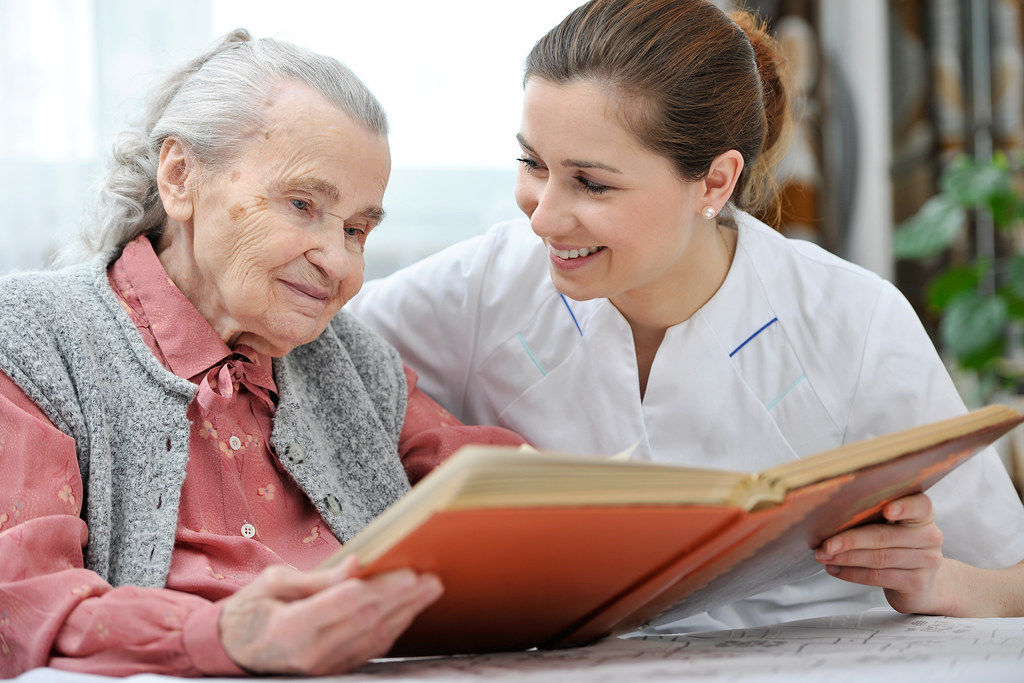 Co nawigator może robić dla pacjenta?
pomagać w określaniu jakie są obecne problemy pacjenta i opiekuna
wspierać w organizowaniu wizyt, usług (np. dostawy zakupów, transportu) oraz w kwestiach administracyjnych (np. w wypełnianiu druków urzędowych) 
pomagać w pozyskaniu sprzętu pomocniczego (np. wózka inwalidzkiego) 
wspierać w korzystaniu z usług dostępnych za pomocą Internetu

NAWIGATOR NIE ZAŁATWIA SPRAW ZA PACJENTA, ale podpowiada jak PACJENT ma to zrobić JAK? GDZIE?
Jakie są cele nawigacji?
współpraca nawigatora z pacjentem i jego opiekunem aby wypracować bliską relację 
zwiększanie wsparcia społecznego
wzmacnianie pozycji pacjenta i jego opiekuna 
zwiększanie samodzielności w poszukiwaniu rozwiązań bieżących problemów
dostarczanie wskazówek i porad jak poruszać się  po systemie opieki zdrowotnej oraz jak korzystać z lokalnych zasobów
Kto może wziąć udział w programie?
osoby które ukończyły 70 rok życia 
mają zdiagnozowaną i aktywną chorobę nowotworową na dowolnym stadium i/lub będące w trakcie leczenia onkologicznego
u których w przeciągu ostatnich 6 miesięcy doszło do pogorszenia stopnia sprawności fizycznej i zmniejszenia niezależności 
mieszkające na terenie Krakowa 
mieszkające w domu/mieszkaniu (w tzw. środowisku)
mówiące biegle w języku polskim

WAŻNE! w programie mogą wziąć udział zarówno osoby wraz z nieformalnymi opiekunami (osobami pomagającymi im w codziennych czynnościach) jak i nieposiadające opiekunów
Kto nie może brać udziału?
osoby poniżej 70 roku życia
mieszkające poza terenem miasta Kraków
objęte domową opieką hospicyjną lub opieką paliatywną 
pensjonariusze Domów Pomocy Społecznej, Zakładów Opiekuńczo- Zdrowotnych, Zakładów Opiekuńczo- Leczniczych 
osoby odbywające karę pozbawienia wolności 
cierpiące na aktywne choroby psychiczne bądź uzależnione od substancji odurzających i alkoholu 
będące w zaawansowanym stadium chorób otępiennych (nie mogące wyrazić pełnej świadomej zgody na udział w programie)
Etapy kwalifikacji do programu
Wypełnienie ankiety preselekcji w Szpitalu Uniwersyteckim (ul. Kopernika 50) przez preselekcjonerkę lub samodzielne zgłoszenie przez telefon do Pracowni Badań nad Starzejącym się Społeczeństwem UJCM (ul. Skawińska 8) 
Wypełnienie ankiety: pomiar podstawowy przeprowadzany w ustalonym z pacjentem i opiekunem miejscu
Przesłanie przez badaczki danych do systemu REDCap w celu randomizacji (losowego przydzielenia pacjentów do grupy interwencyjnej lub kontrolnej)
Przydzielenie pacjenta do grupy interwencyjnej lub kontrolnej

Pacjenci przydzieleni do grupy interwencyjnej otrzymają natychmiastowe wsparcie nawigatora przez 12 miesięcy, z kolei pacjenci przydzieleni do grupy kontrolnej otrzymają wsparcie nawigatora po 6 miesiącach, wsparcie będzie udzielane również przez 12 miesięcy.

WAŻNE! BADANIA MAJĄ CHARATER ANONIMOWY
Jak zgłosić się do programu? 2 możliwości:
Kontaktując się z Panią Olhą Szymaszczuk- Soska
Dzwoniąc do Pracowni Badań nad Starzejącym się Społeczeństwem
Oddział Kliniczny Onkologii Szpitala Uniwersyteckiego w Krakowie 
Ul. Kopernika 50
W godzinach 7:00-15:00
Od poniedziałku do piątku
ul. Skawińska 8 , 31-066 Kraków 
Tel:  502 186 434 
W godzinach 7.30-16.30 
Od poniedziałku do piątku 
https://pbss.cm-uj.krakow.pl
Dziękujemy za uwagę!
Skład Zespołu w projekcie NAVIGATE EU
Prof. dr hab. n. med. Katarzyna Szczerbińska
Mgr Małgorzata Filipińska 
Mgr Aneta Krawczycka-Mika 
Mgr Adrianna Ziuziakowska 

Kontakt: telefon 502 186 434
Pracownia Badań nad Starzejącą Się Populacją
Wydział Lekarski, Uniwersytet Jagielloński Collegium Medicum 
ul. Skawińska 8, 31-066 Kraków
e-mail: katarzyna.szczerbinska@uj.edu.pl
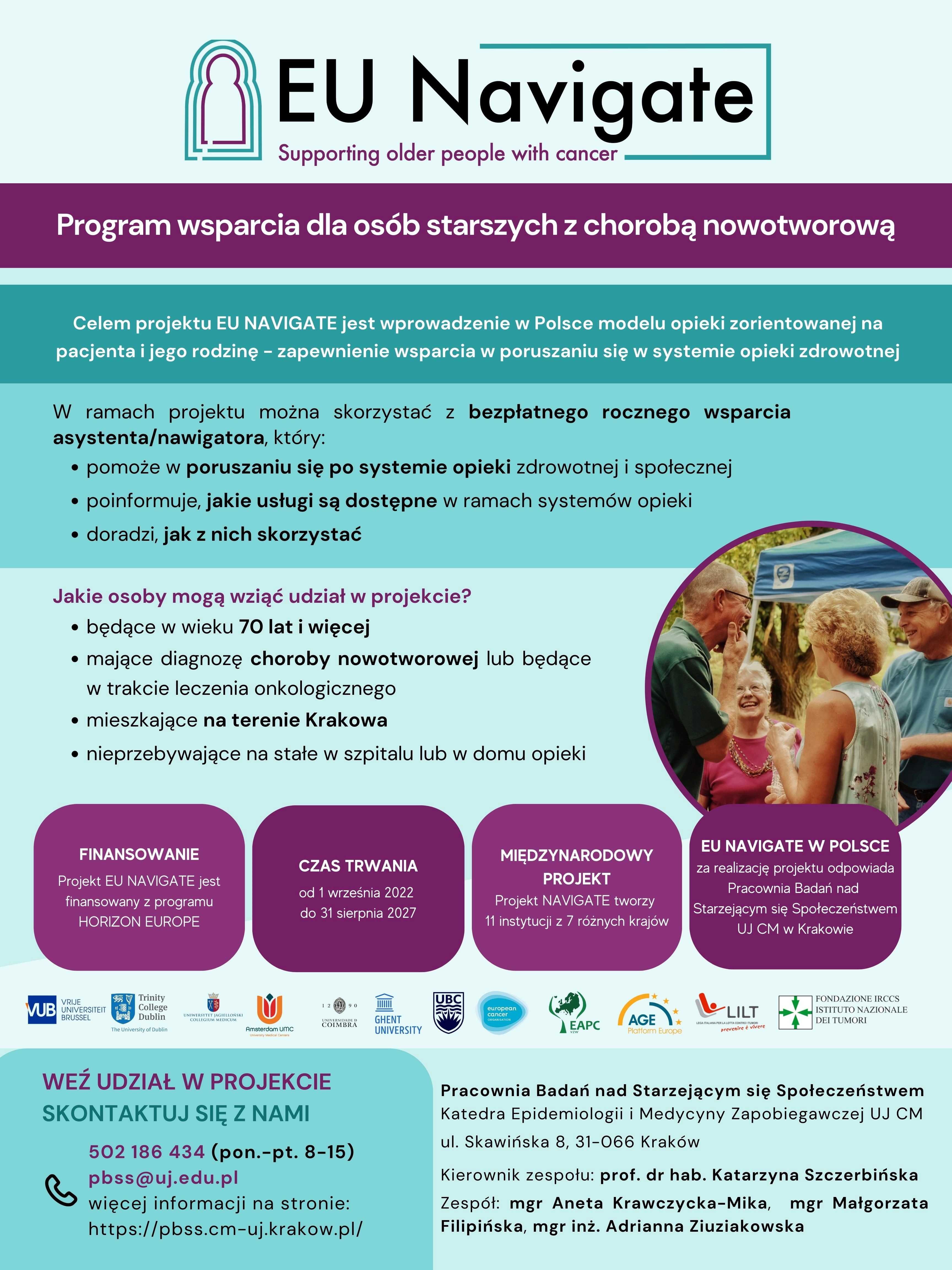 Więcej informacji na stronach:
https://eunavigate.com/
https://pbss.cm-uj.krakow.pl/badania-i-projekty/projekt-eu-navigate/